L20 Timeline2014
APEC Leaders
Sherpas5 &
FM5
IFI Spring Mtgs.
Finance track & Sherpas3
Nov 13-15
WEF
G20 LEMC
G20 Leaders
Apr 15-17
Jan 22-25
Sep
Nov 15 - 16
Jun 22-24
G20 Australian 
Presidency
OECD Forum
May 5 - 6
IFIs Annual Mtgs.
G20 Trade Min
G20-ETF1
ILC
G20-FM2
G20-FM3
Oct 11-12
Feb 5 - 7
May–Jun
Jul 19
Apr 10 – 11
Sep 20-21
Sep
Dec13
Apr
Jun
Aug
Oct
Dec14
Jul
Feb
Mar
Jan
Nov
May
Sherpas4
B20 Summit
ITUC Congress
TUAC EPWG1
Jul 1 7-18
TUAC 
EPWG2
Sep 25-26
Mar 3-6
May 18 - 23
Nov
L20 Priorities Launch
L20 Summit
G20-FM1 
G20 Trade Min
ETF3
Nov 12 - 14
G20-FM4
Jul 22-24
Sherpas2
Oct 9-10
APEC Trade Min
Mar 27-28
May 17-18
Feb 22-23
C20 Summit
Jun 23-24
G20/OECD Youth Mtg. 
ETF2
G8 Leaders
Jun 4-5
L20/ ACTU Australia Workshop
Apr 8-9
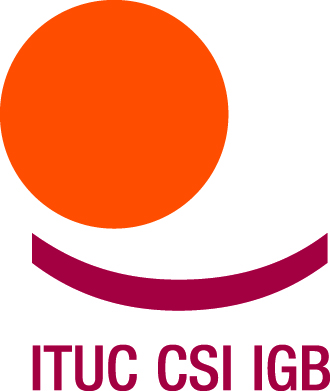 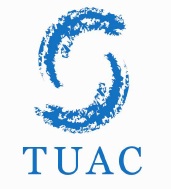 Jun 20-21
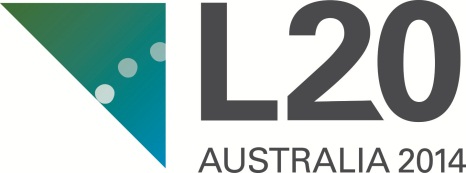